현대교회 유치부
추수감사예배
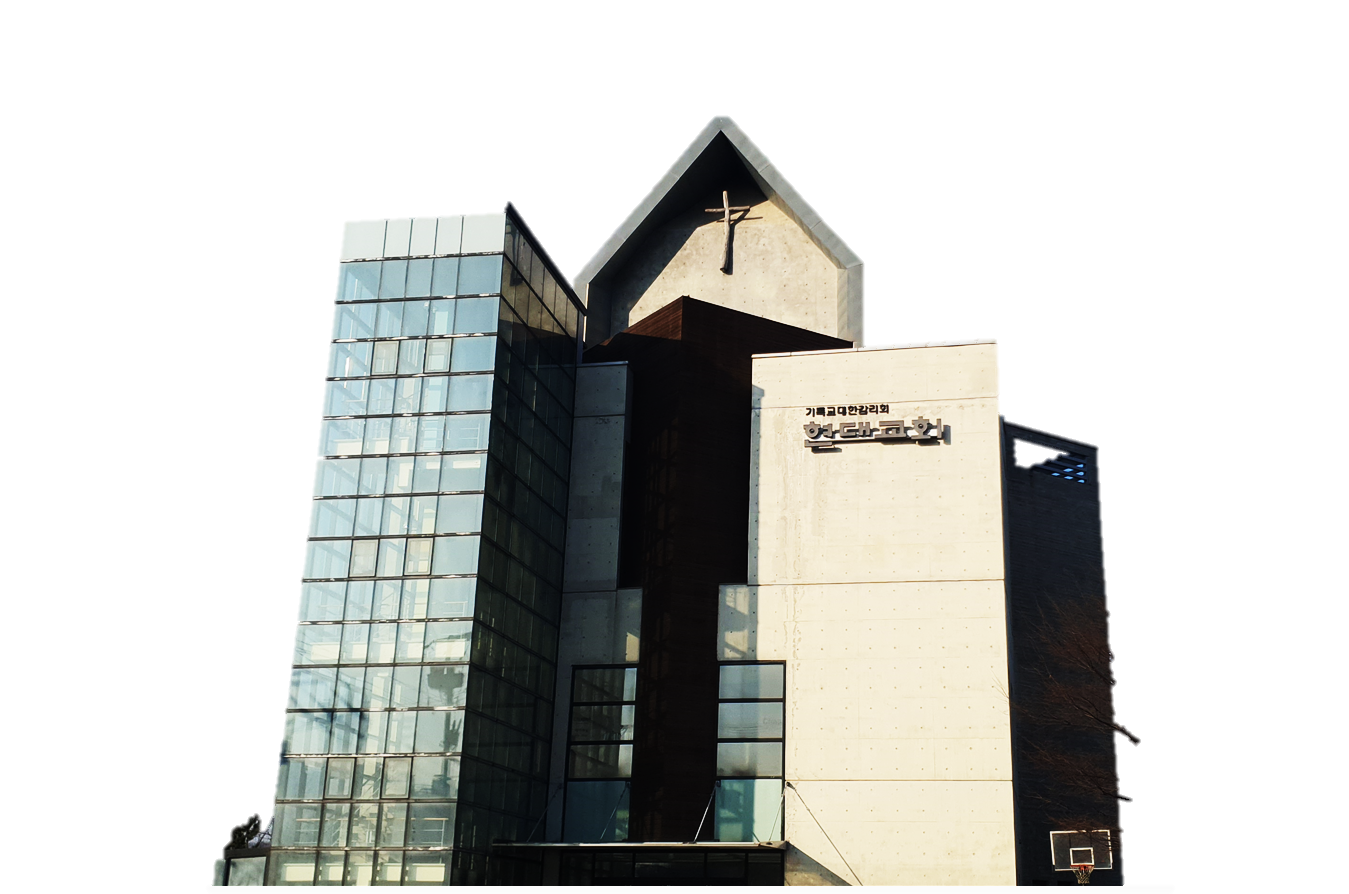 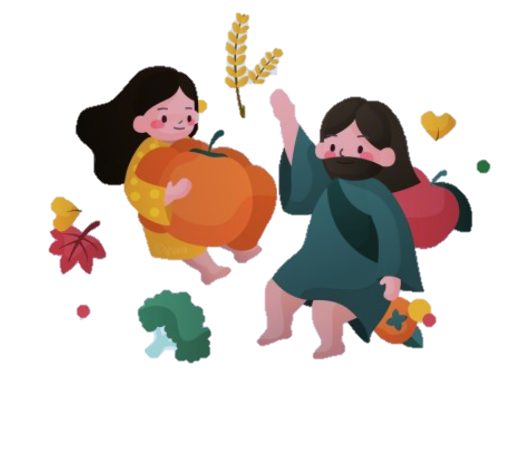 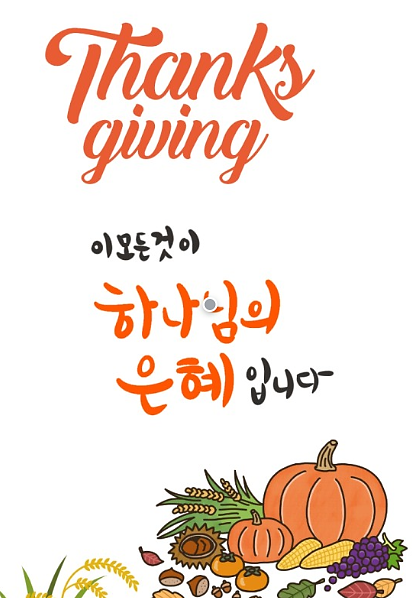 찬양
기도
말씀암송
아들을 낳으리니 이름을 예수라 하라
이는 그가 자기 백성을
그들의 죄에서 구원할 자이심이라

마태복음 1장 21절 말씀 아멘 -
너는 소중한 아이
너는 소중한 아이 정말?
하나님 만드셨지  우아~
너는 하나님 사랑 사랑해
너를 만나 행복해 행복해
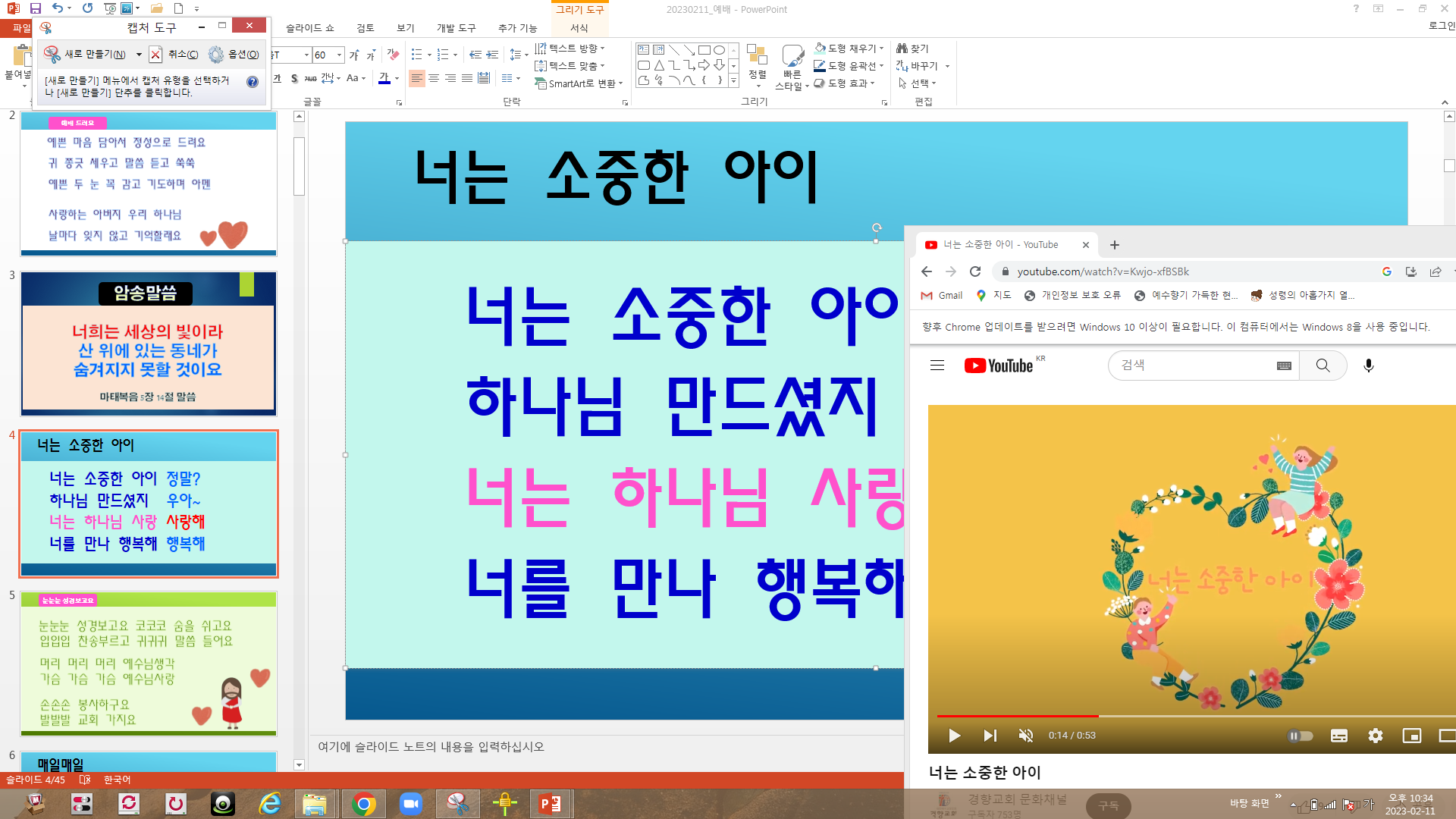 꼬마 선교사
나는 나는 꼬마 선교사
키도 작고 어리지만
누굴 만나든 어디를 가든
예수님이 최고라고 자랑할래요.
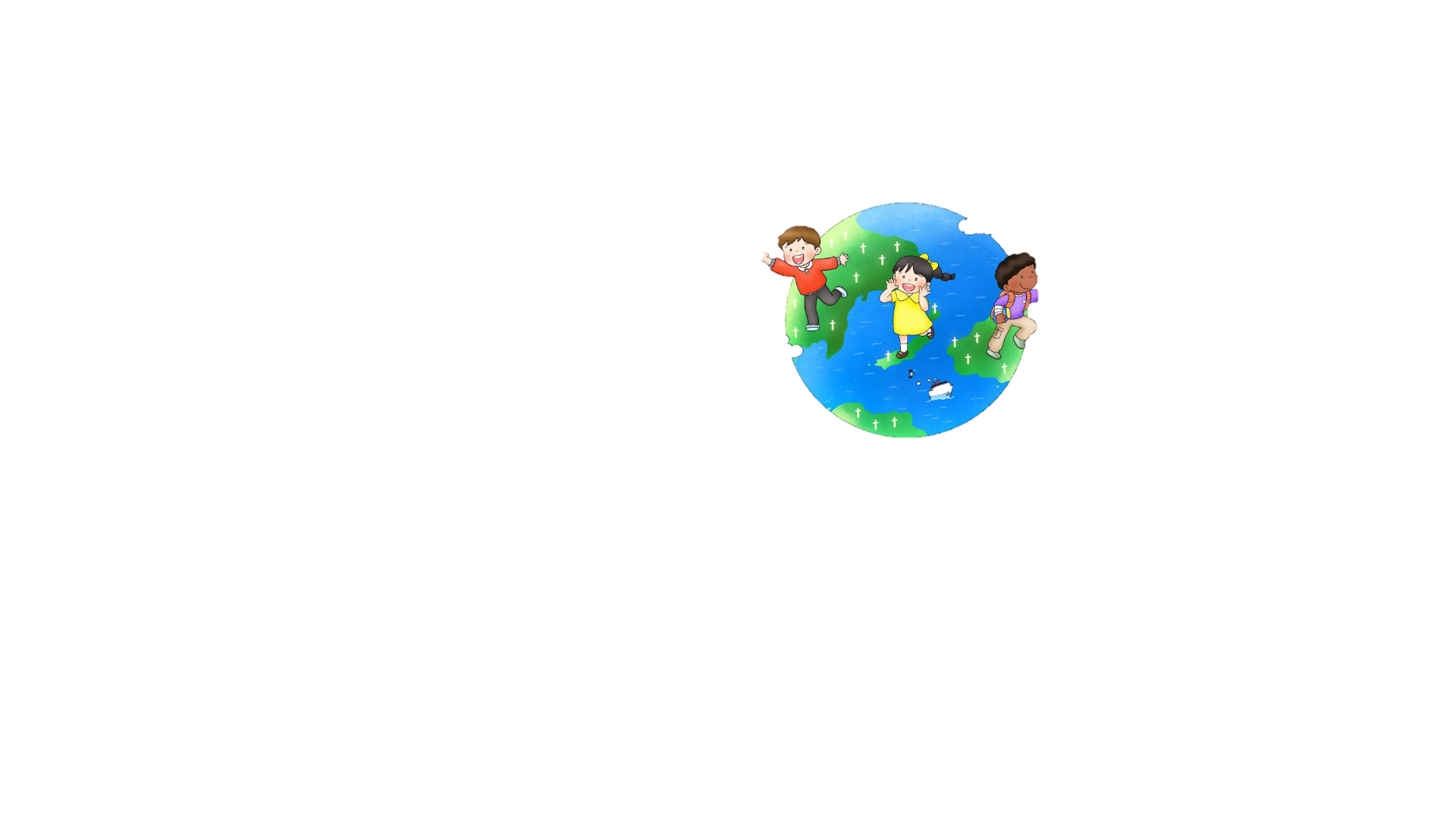 나는 나는 꼬마 선교사
키도 작고 어리지만
우릴 위해서 죽으신 주님
세상사람들에게 알려줄래요.
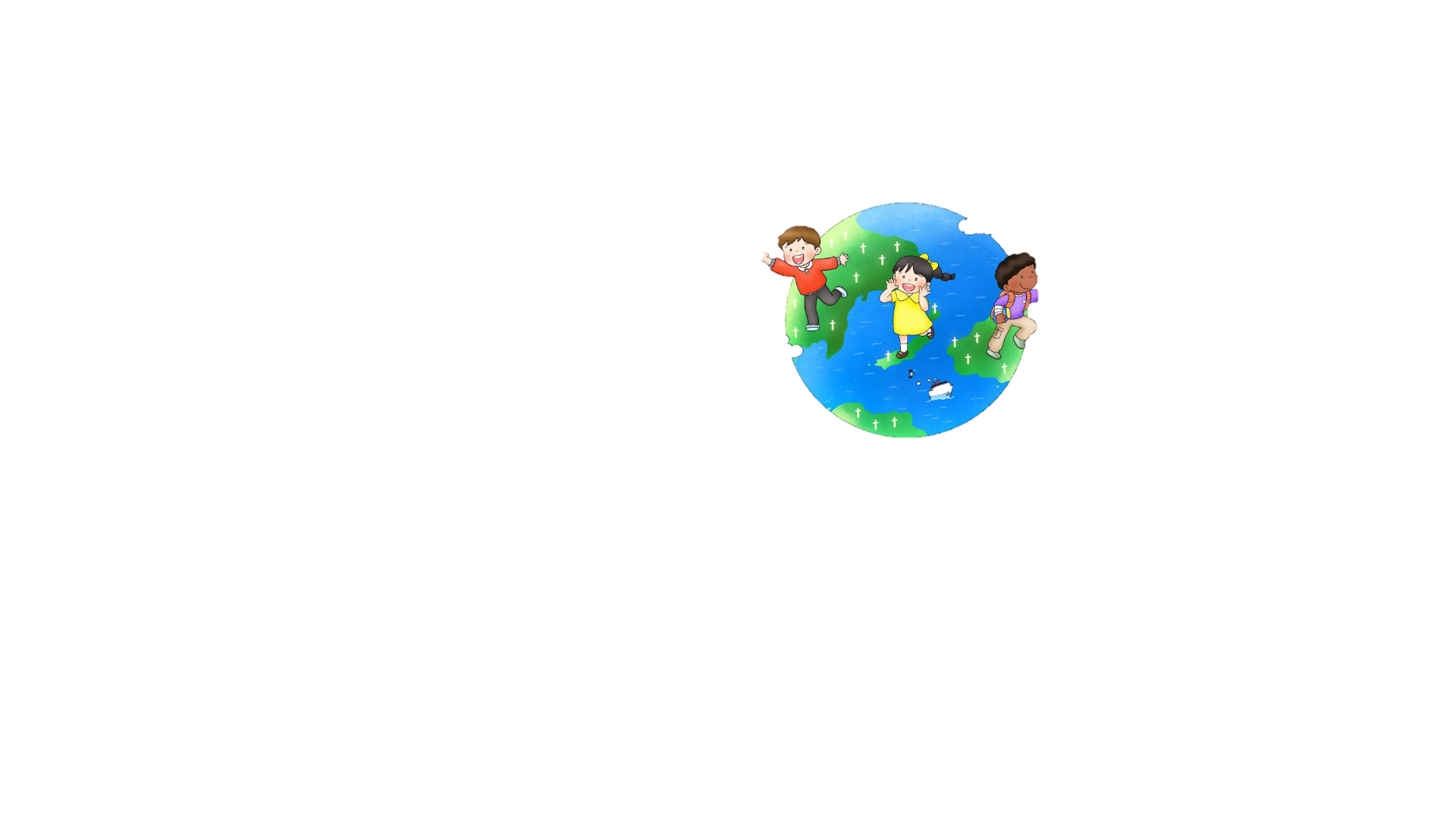 누굴 만나든 어디를 가든
예수님이 최고라고 자랑할래요
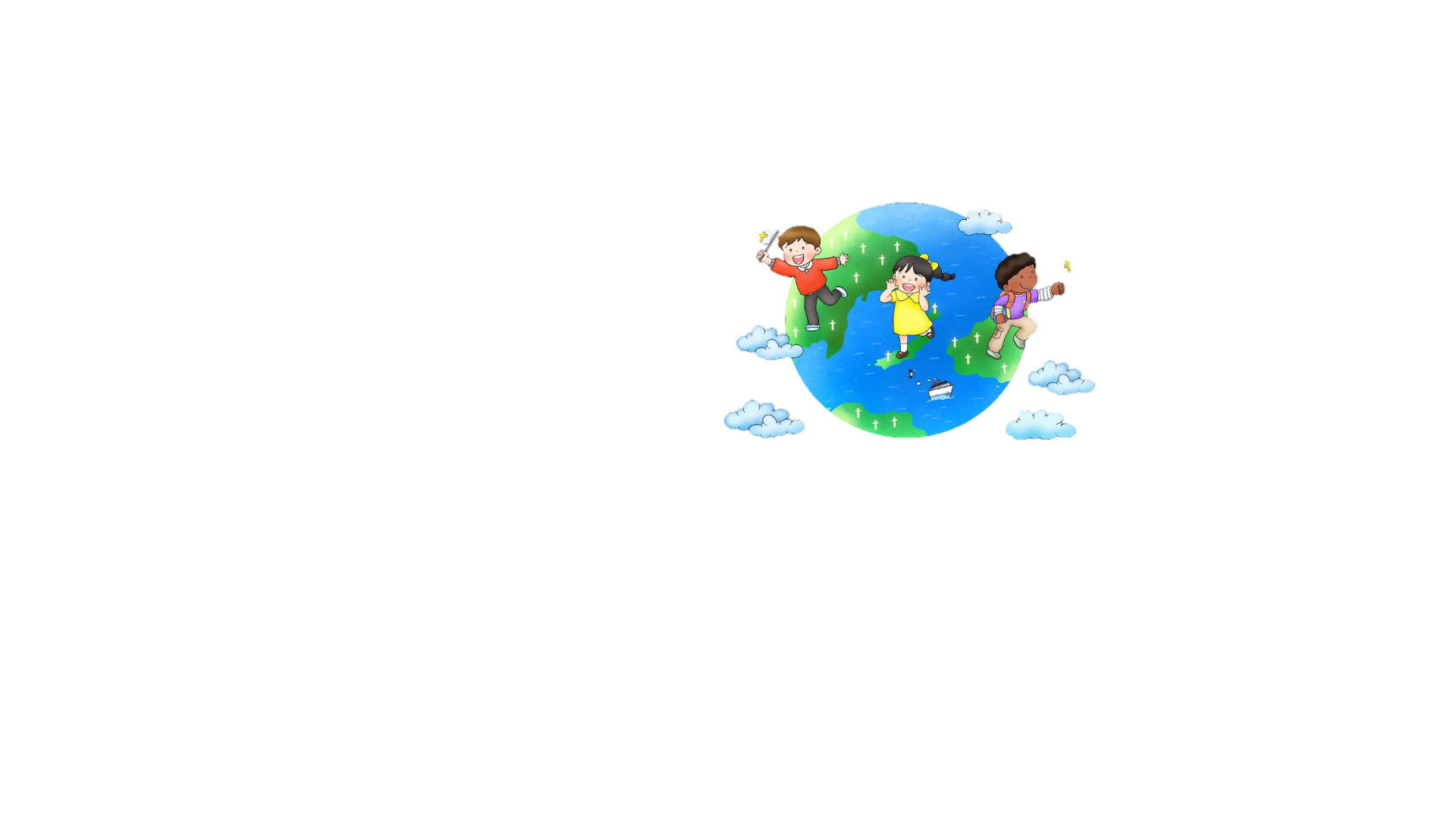 예수님만 믿으면
없어요 없어요 다른 길은 없어요    
           천국 가는 다른 길은 없어요  

           있어요 있어요 오직 한 길 있어요 
           예수님만 믿으세요 아멘!
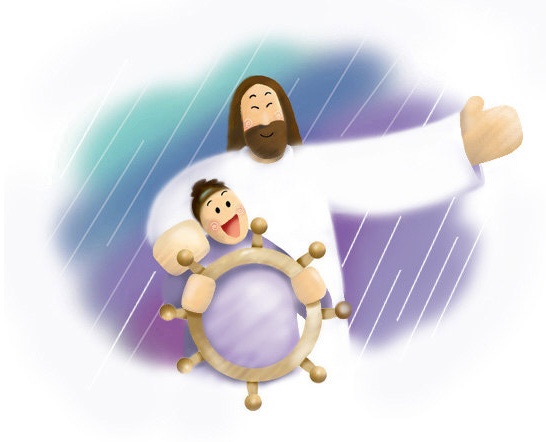 내가 만약 나비라면
내가 만약 나비라면 
내 날개 주신 주께 감사
또 내가 나무 위에 새라면 
난 지저귀며 찬양해
또 내가 바다 고기라면 
꼬리를 치며 기쁨으로 찬양
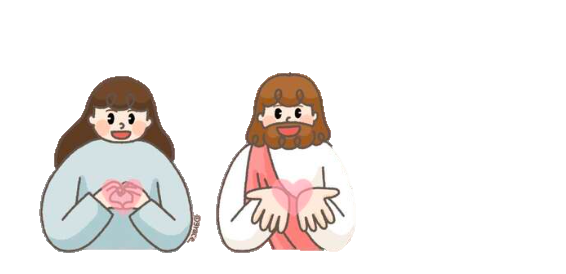 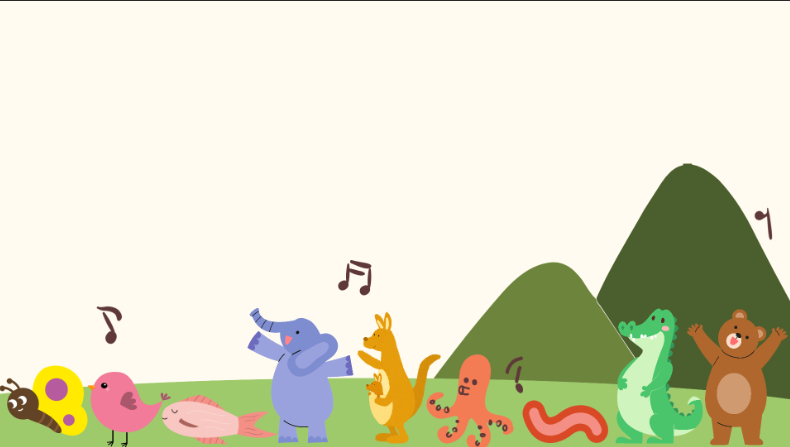 감사드리세 날 만드신 주를 찬양 
내게 즐거움과 기쁨 주시었네 
하나님 자녀 삼아 주시었네
감사드리세 날 만드신 주를 찬양
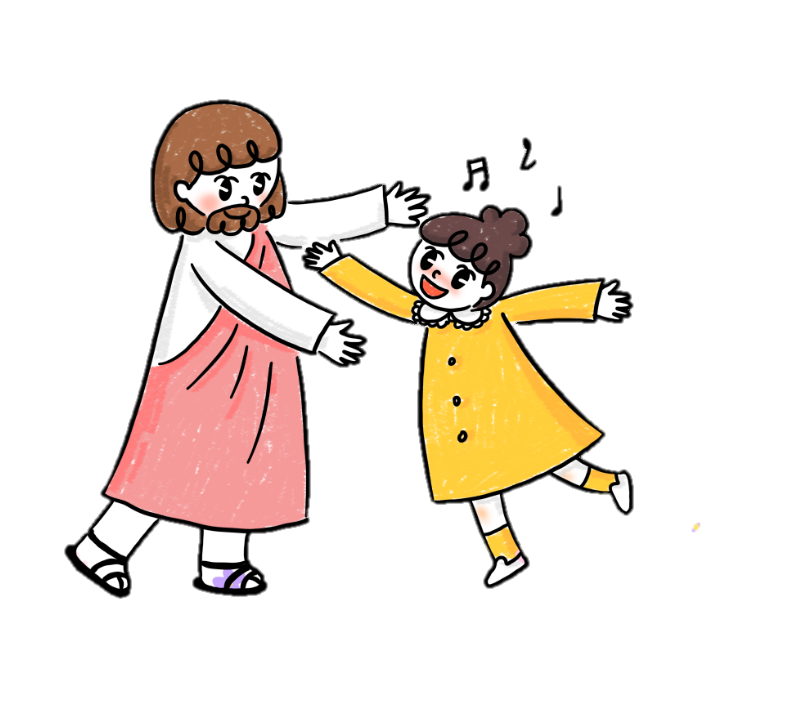 내가 코끼리라면 
내 코를 들어 주께 감사
내가 캉가루라면 
난 높이 뛰며 찬양해
또 내가 만약 문어라면 
내 팔을 들고 기쁨으로 찬양
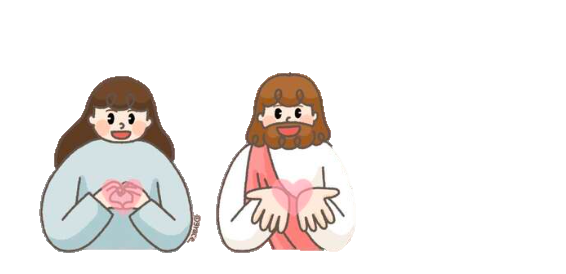 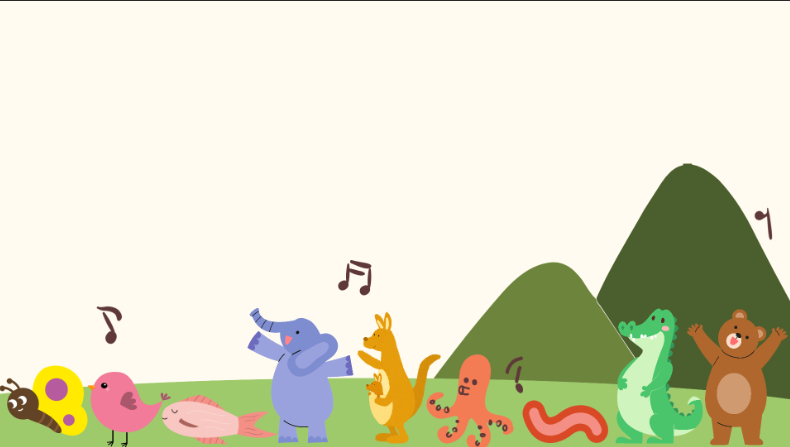 감사드리세 날 만드신 주를 찬양 
내게 즐거움과 기쁨 주시었네 
하나님 자녀 삼아 주시었네
감사드리세 날 만드신 주를 찬양
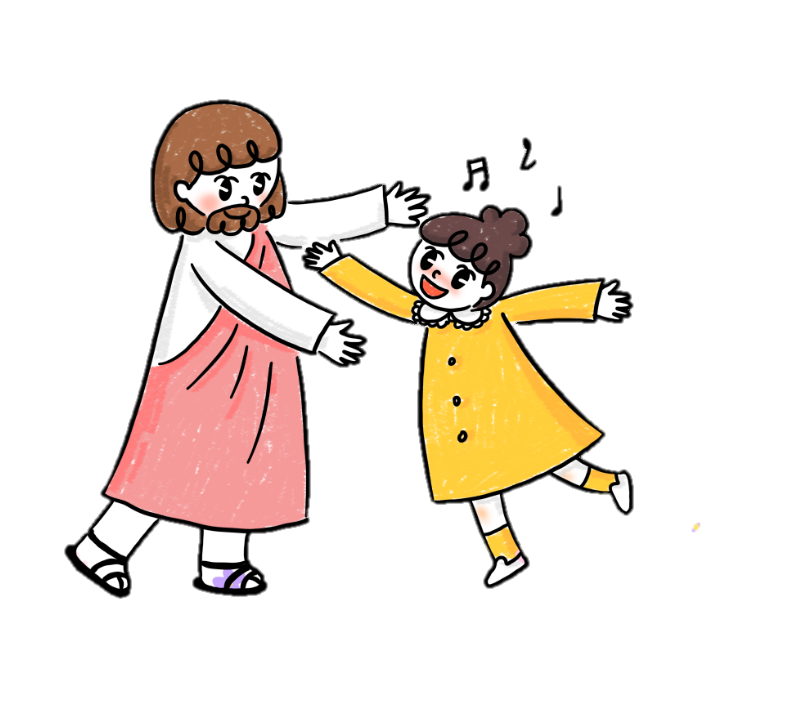 내가 지렁이라면 
난 땅을 기며 주께 감사
또 내가 만약 악어라면 
큰 입으로 찬양해
또 내가 만약 곰이라면 
따뜻한 털을 주신 주를 찬양
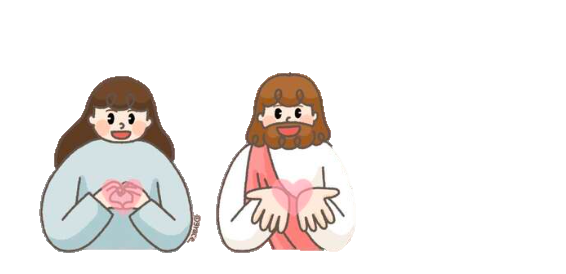 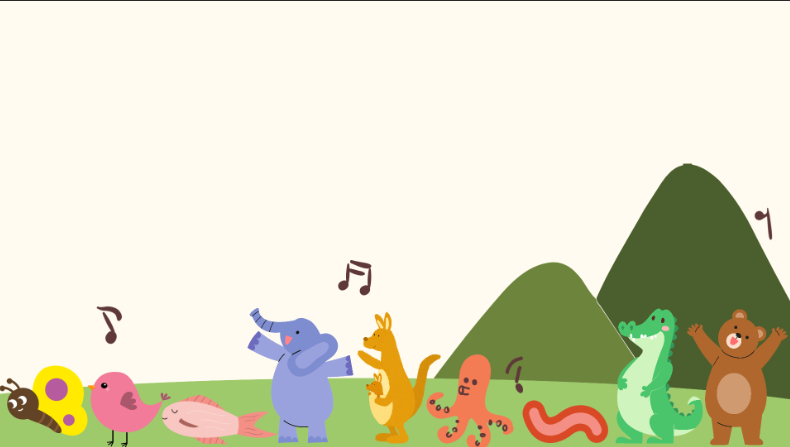 감사드리세 날 만드신 주를 찬양 
내게 즐거움과 기쁨 주시었네 
하나님 자녀 삼아 주시었네
감사드리세 날 만드신 주를 찬양
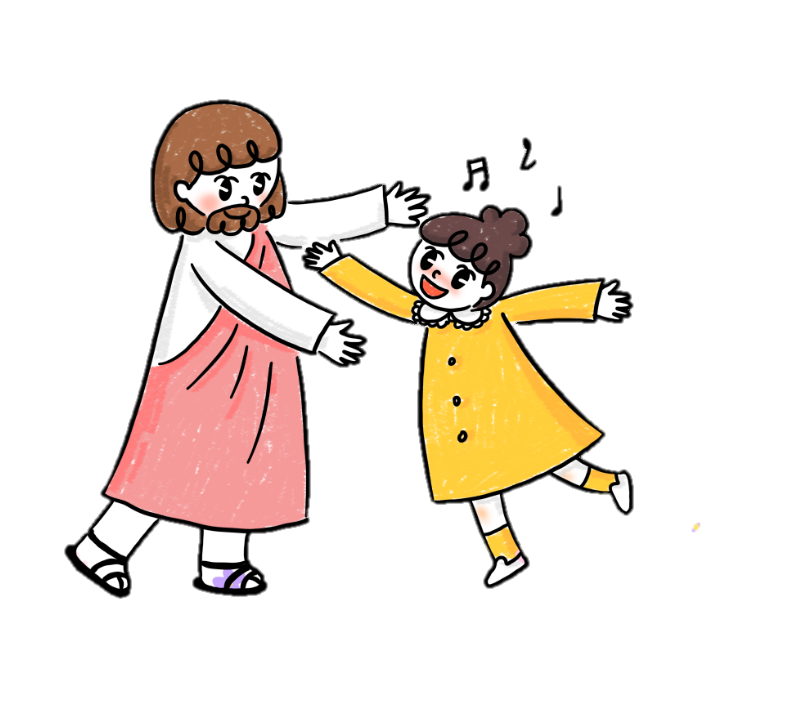 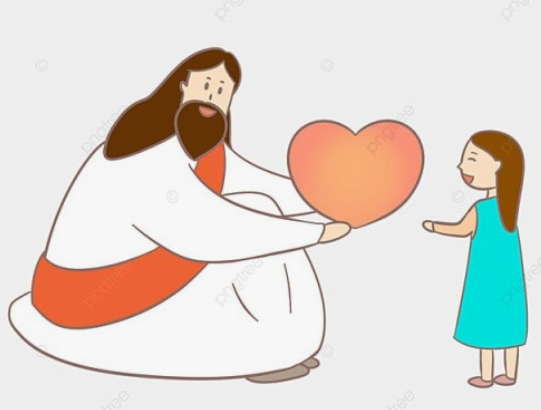 난 깜짝 놀랐지
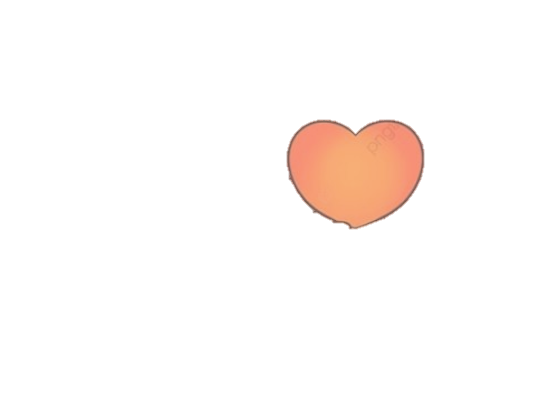 난 깜짝 놀랐지 예수님이 날 사랑하신대
난 깜짝 놀랐지 예수님이 날 구원하셨대
난 깜짝 놀랐지 날위해 십자가 죽으셨대
난 깜짝 놀랐지 우리를 주의 자녀 삼으셨대
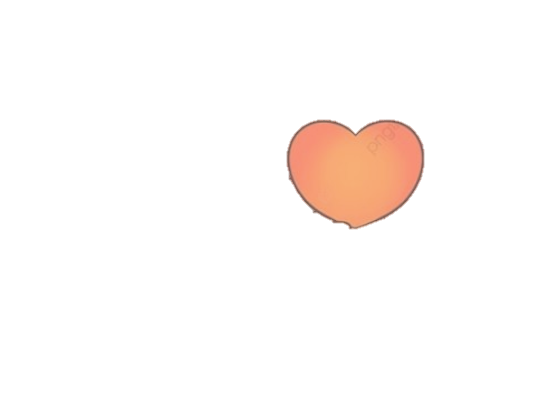 예전엔 몰라 몰라 그 사실 몰라 몰라
예수님 이 땅에 오신 그 이유를
알아 알아 이제는 알아 알아
예수님이 날 구원하셨대  어머 어머 어머 어머
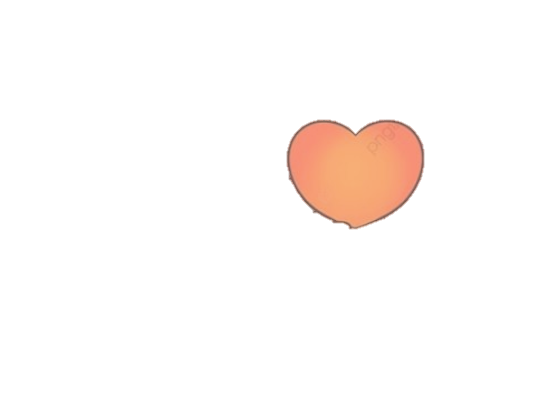 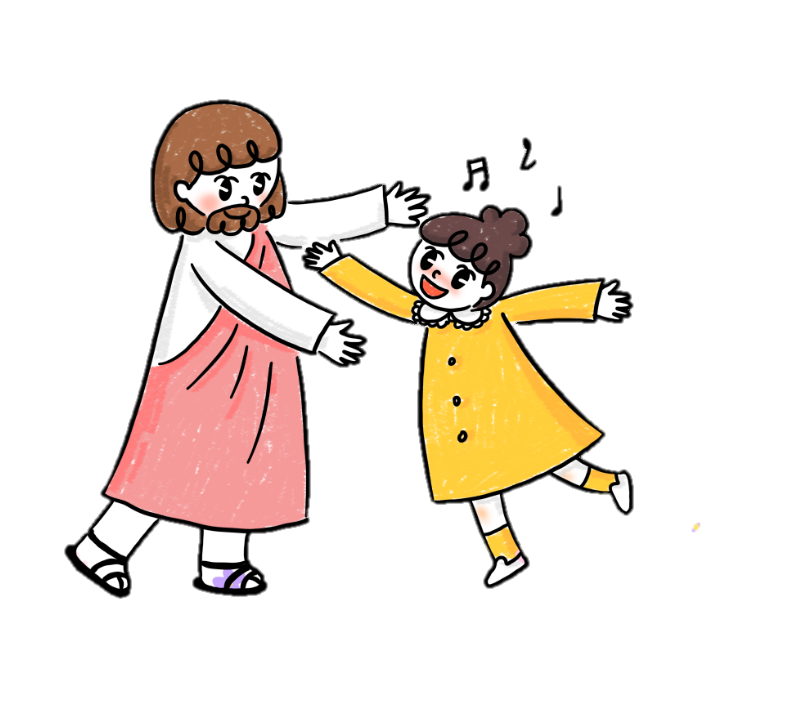 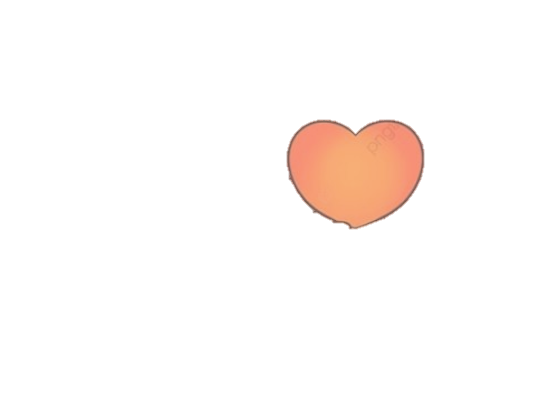 그 사랑의 손길
내 생각보다 더 크고도
세밀하신 주님의 손길
어떤 상황에도 
날 놓치지 않네
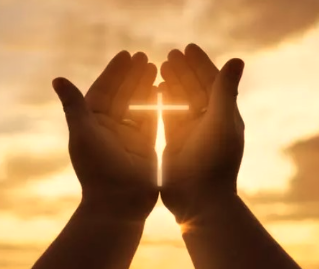 나에게 일어난 
모든 일들을
날 빚어가시는 
도구로 삼으시네
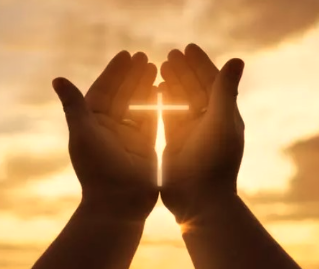 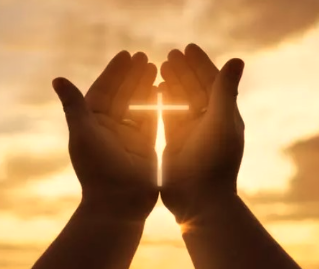 그 사랑의 손길 바라보며
어떤 어려움도 
감사로 올려드립니다.
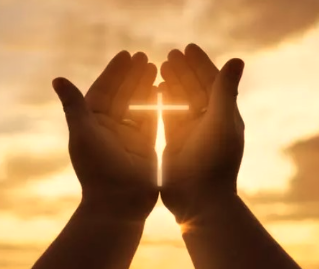 그 사랑의 손길 바라보며
어떤 어려움도 
감사로 올려드립니다.
예배
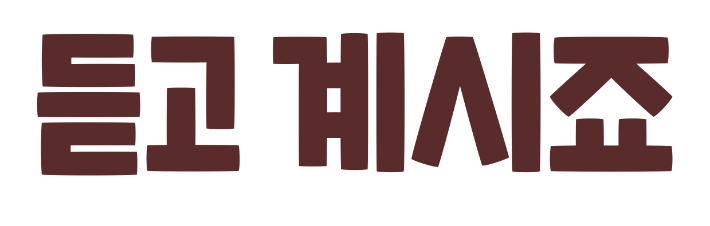 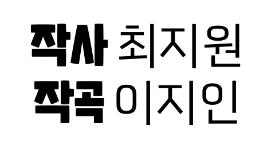 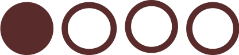 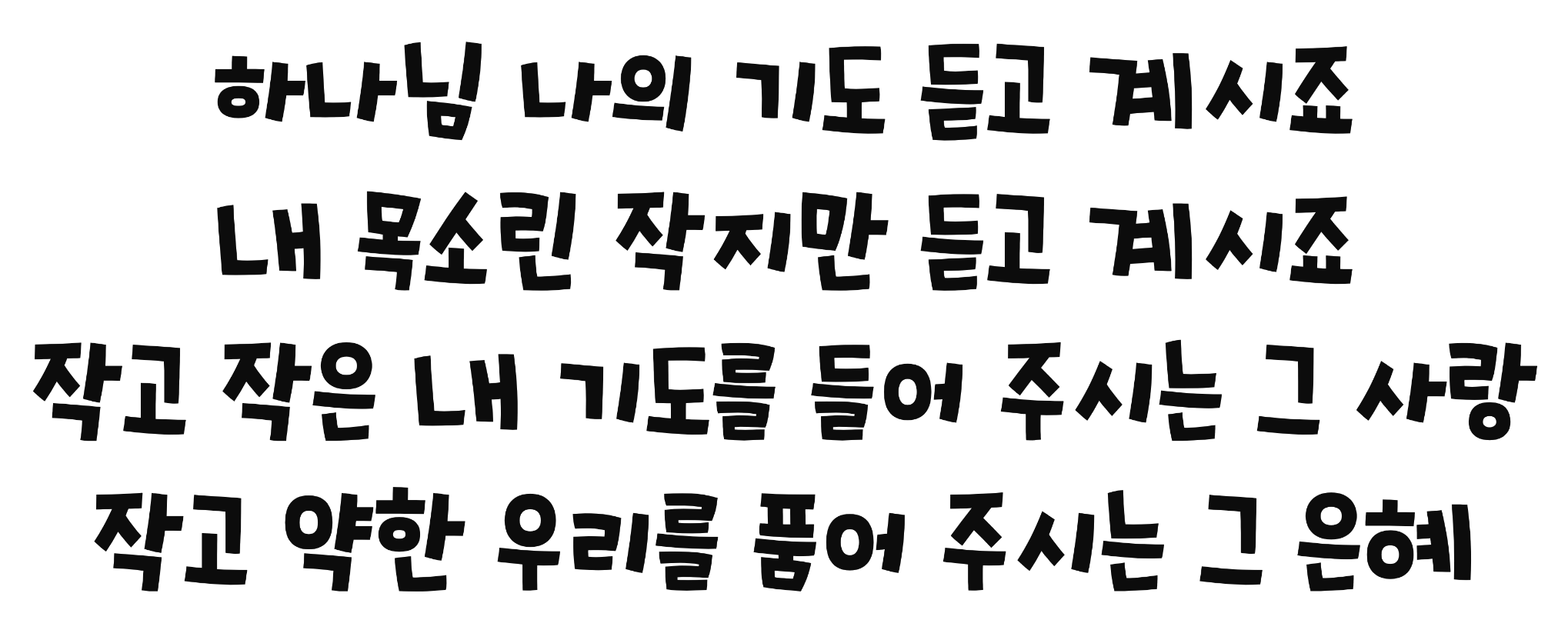 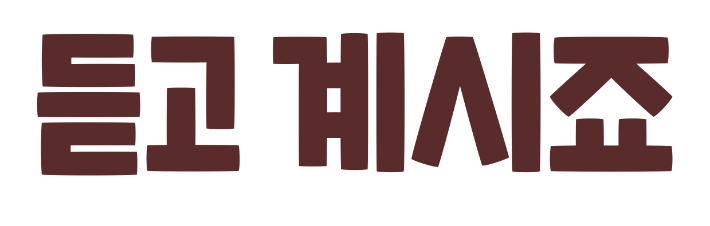 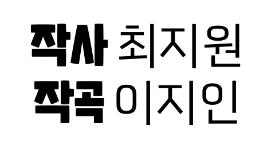 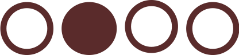 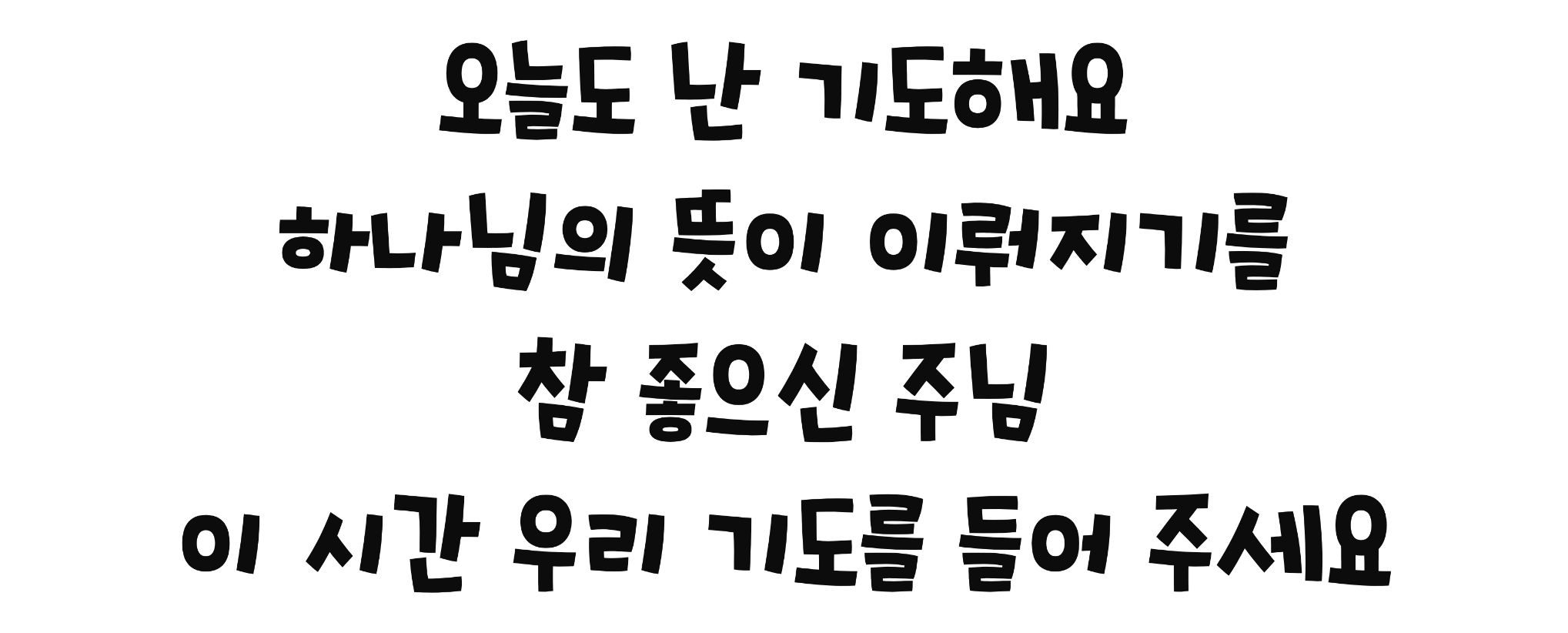 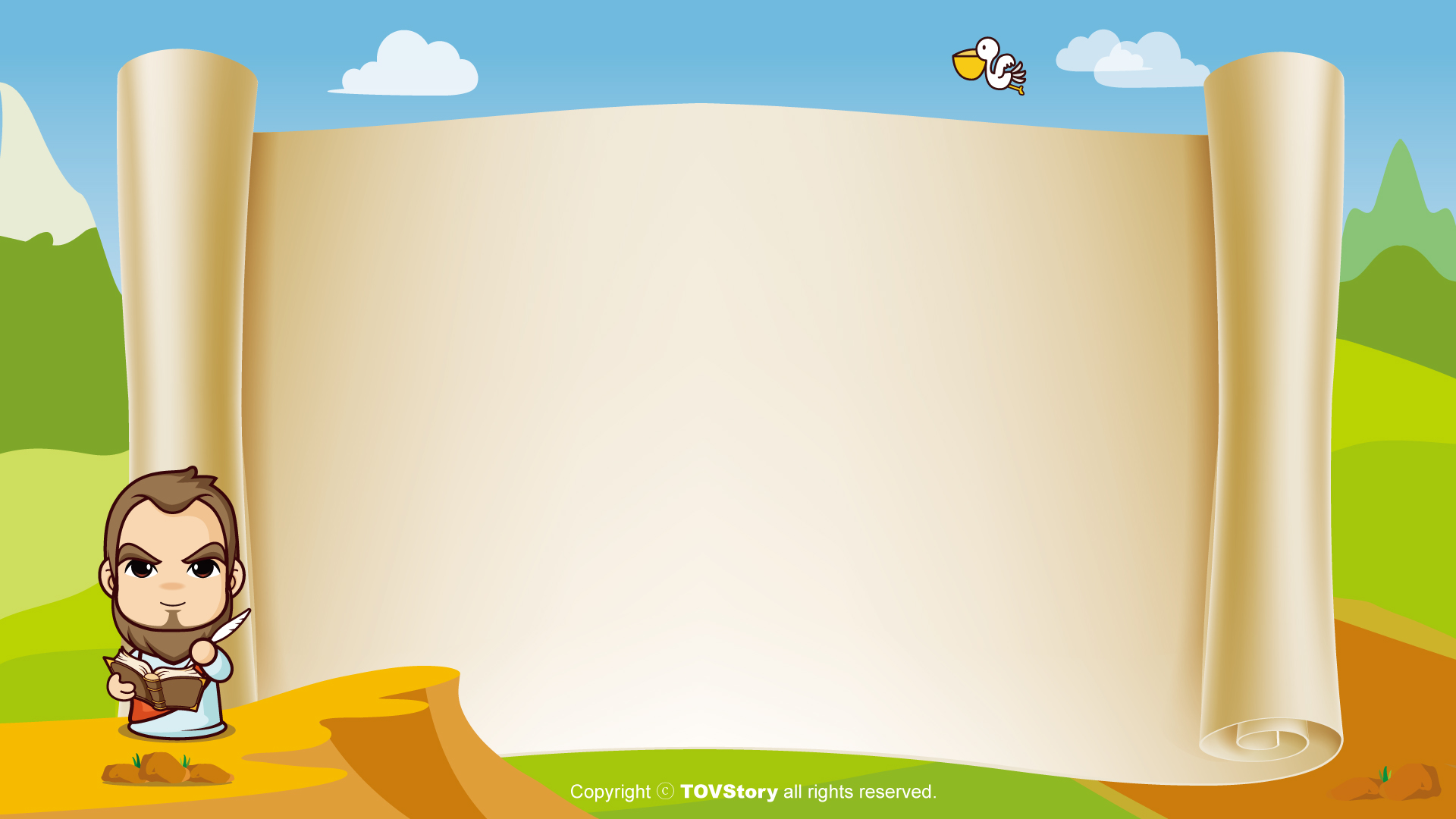 사도신경
전능하사 천지를 만드신
하나님 아버지를 내가 믿사오며,
그 외아들 우리 주
예수 그리스도를 믿사오니,
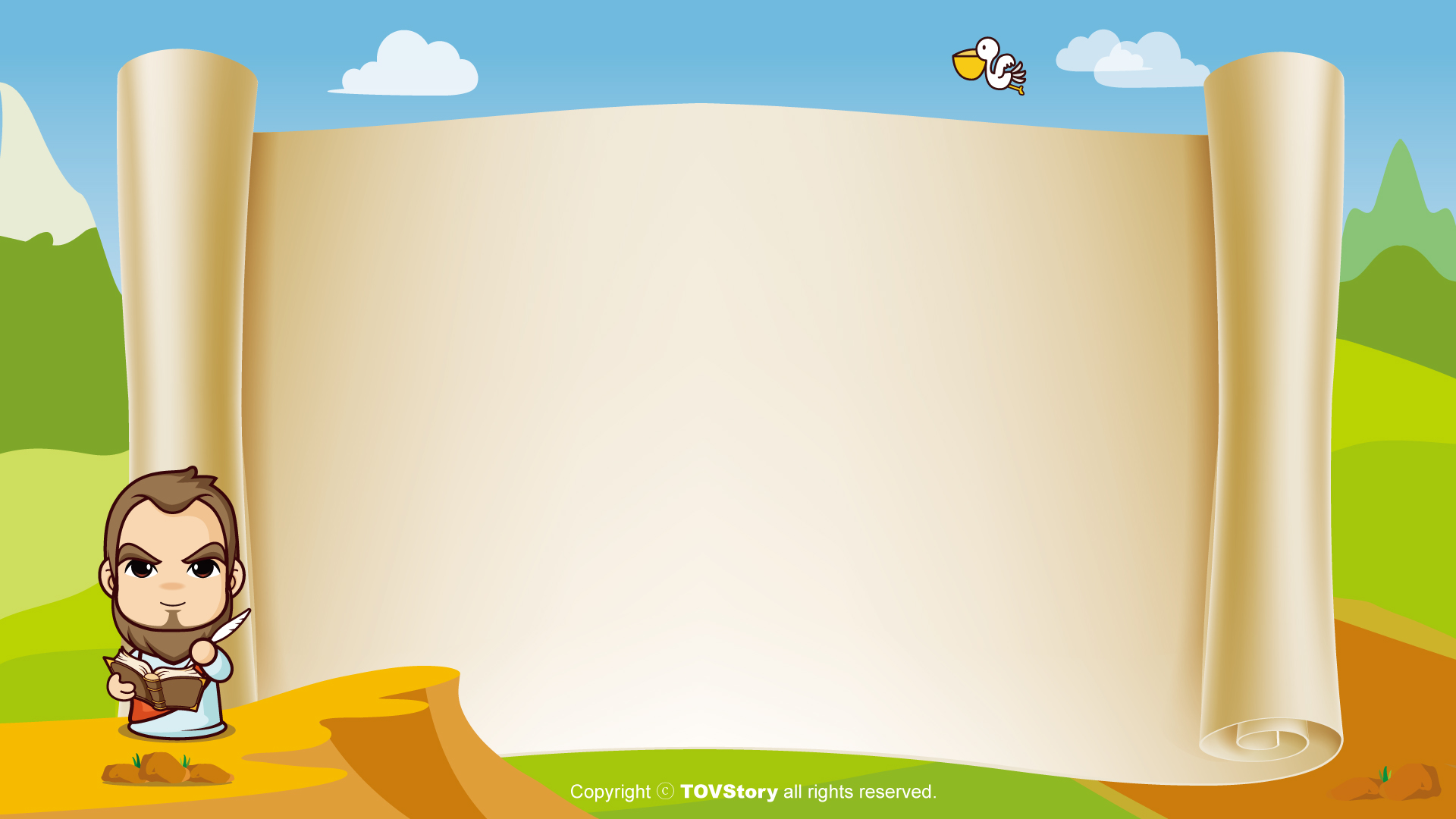 사도신경
이는 성령으로 잉태하사
동정녀 마리아에게 나시고,
본디오 빌라도에게 고난을 받으사,
십자가에 못박혀 죽으시고,
장사한 지 사흘 만에 죽은 자
가운데서 다시 살아나시며,
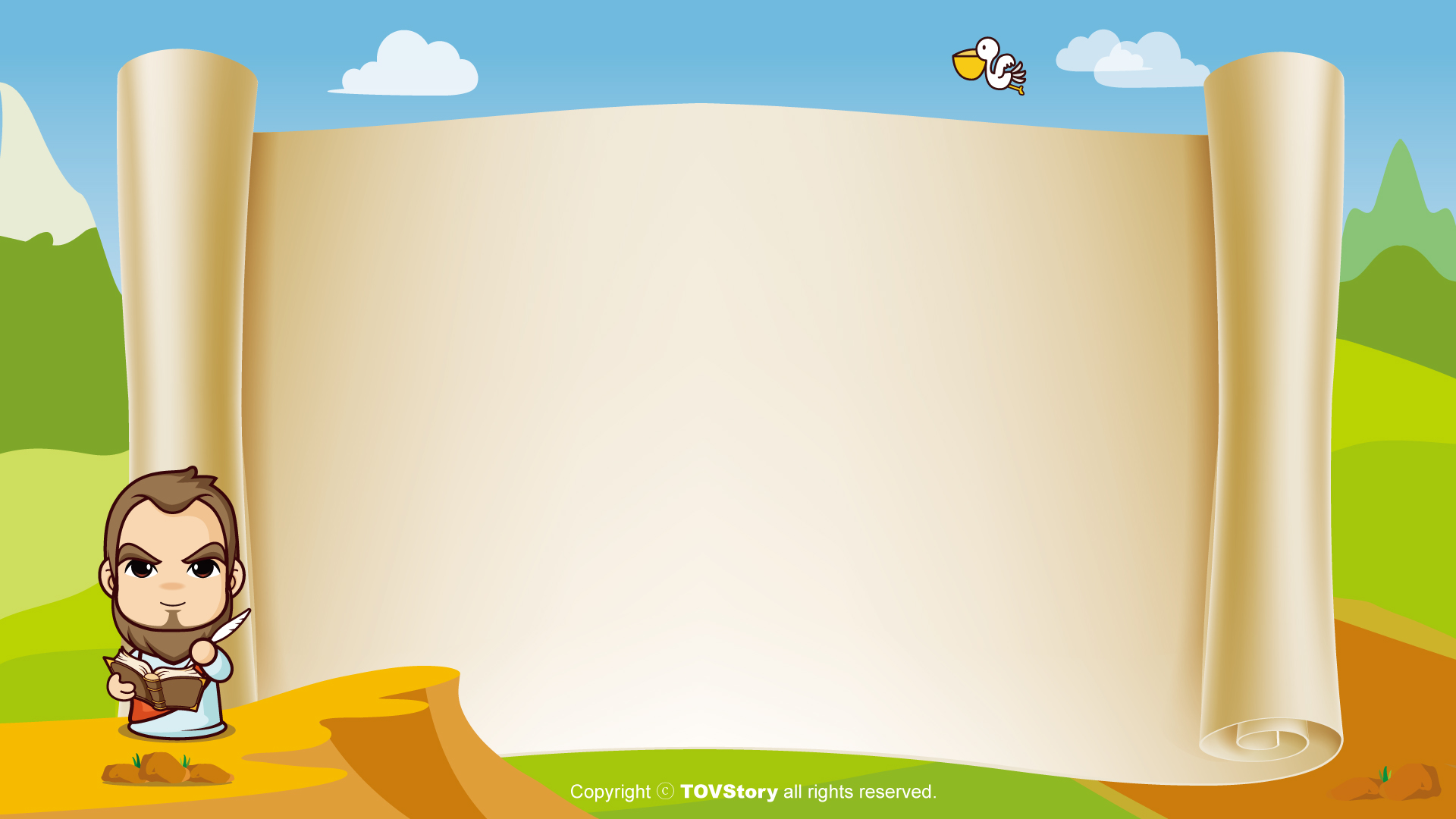 사도신경
하늘에 오르사,
전능하신 하나님 우편에 앉아
계시다가, 저리로서 산 자와
죽은 자를 심판하러 오시리라.
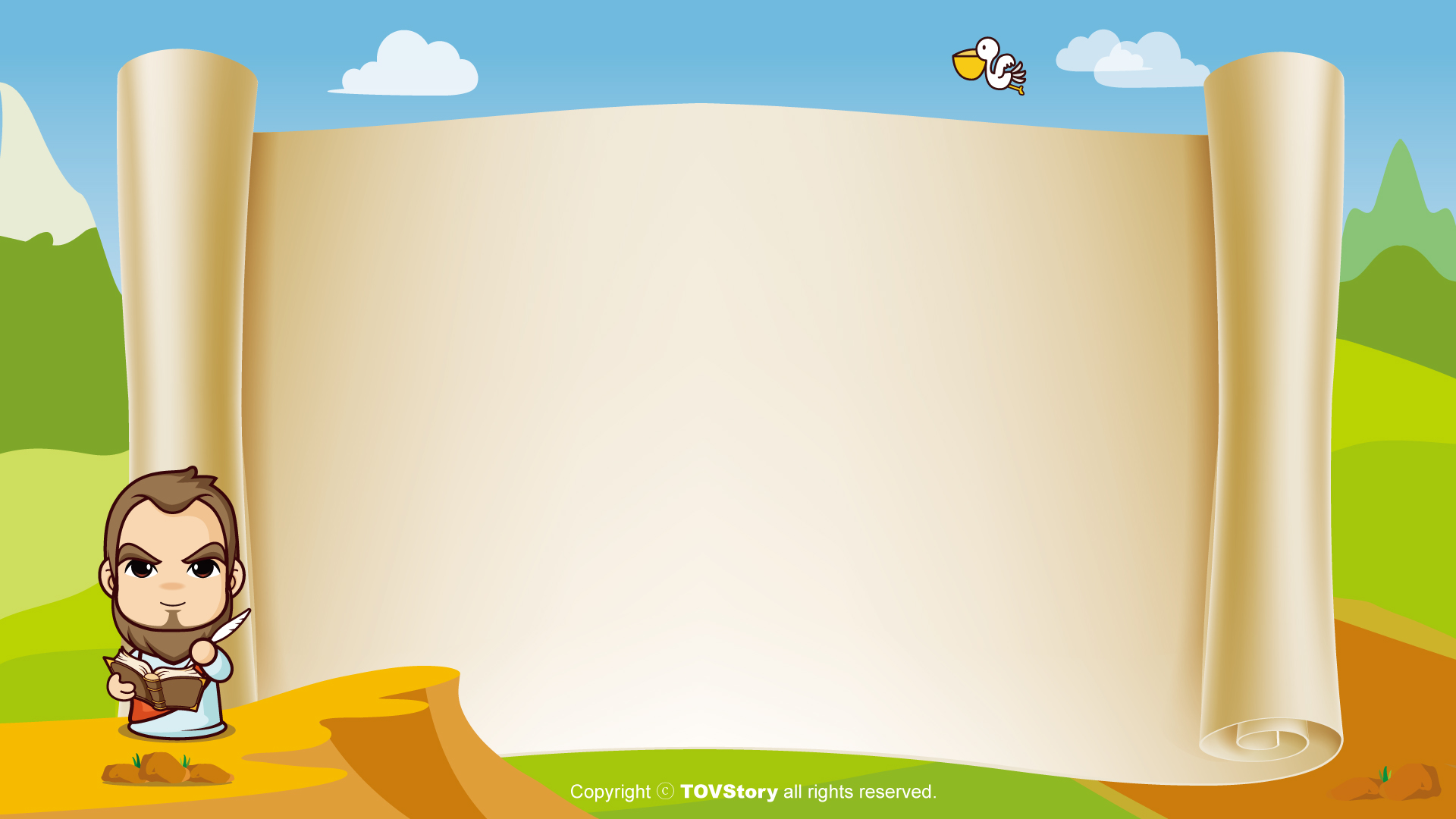 사도신경
성령을 믿사오며, 거룩한 공회와,
성도가 서로 교통하는 것과, 
 죄를 사하여 주시는 것과,
몸이 다시 사는 것과,
영원히 사는 것을 믿사옵나이다.
아멘
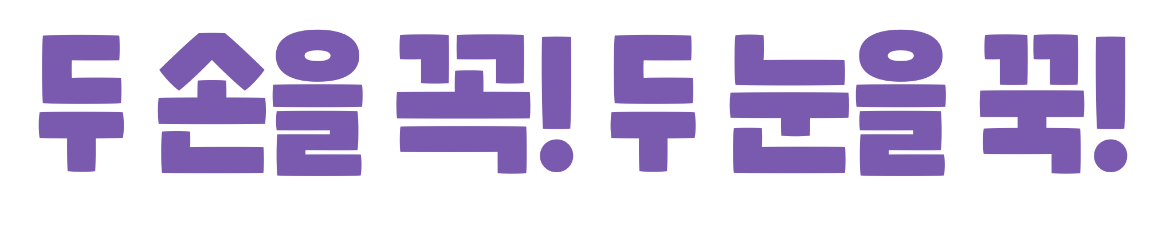 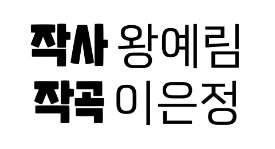 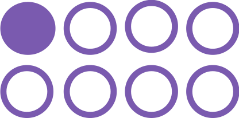 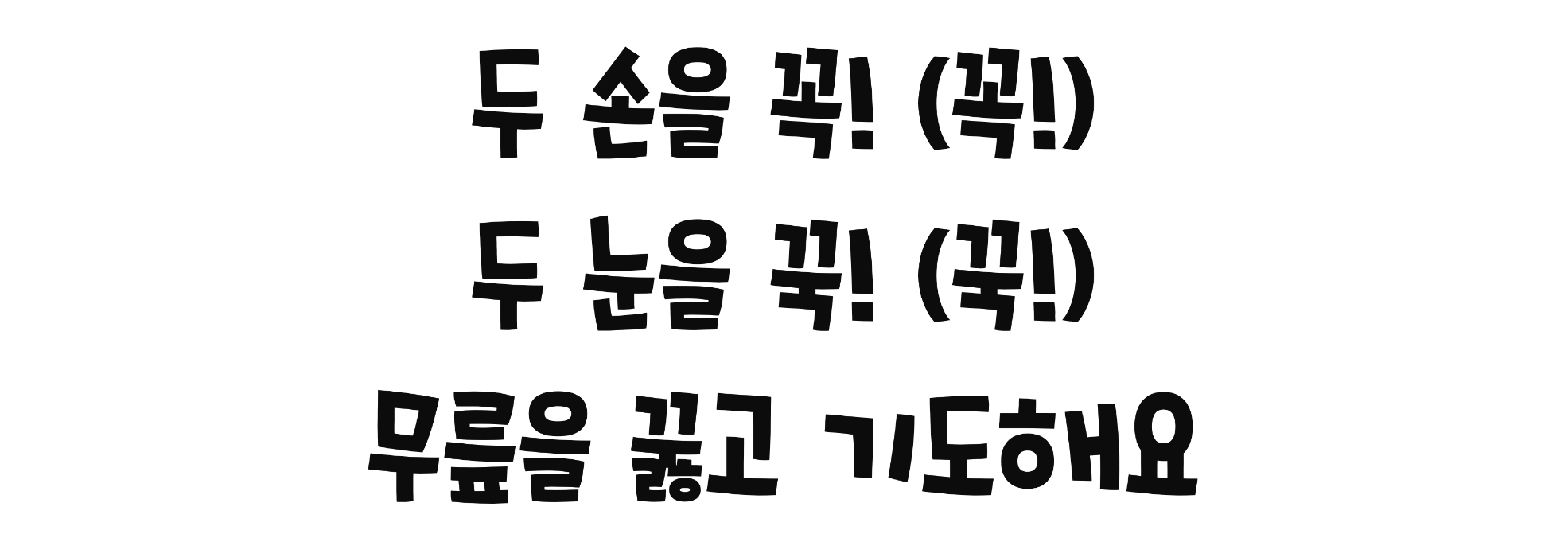 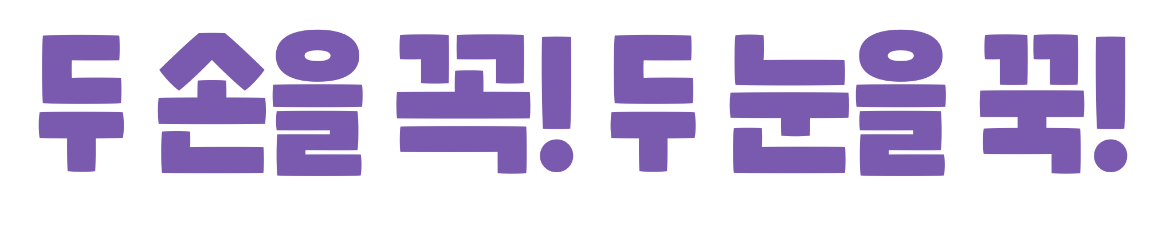 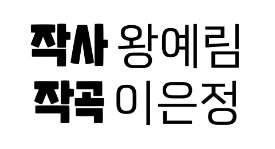 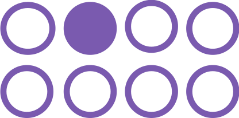 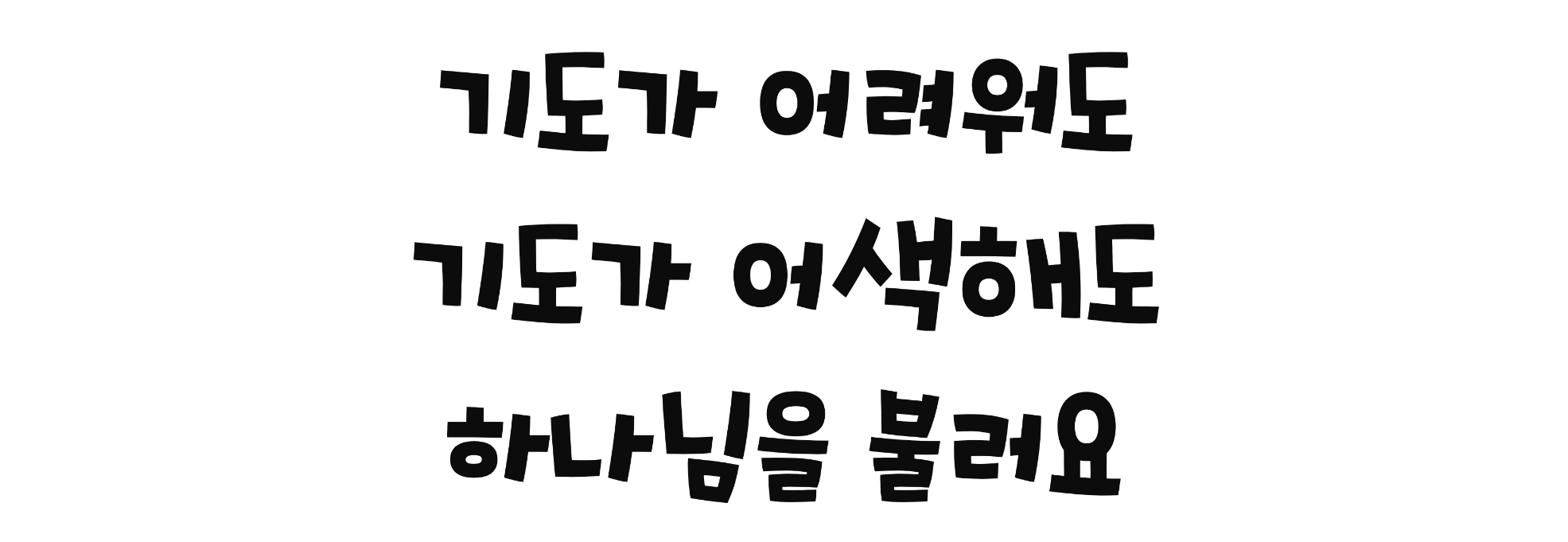 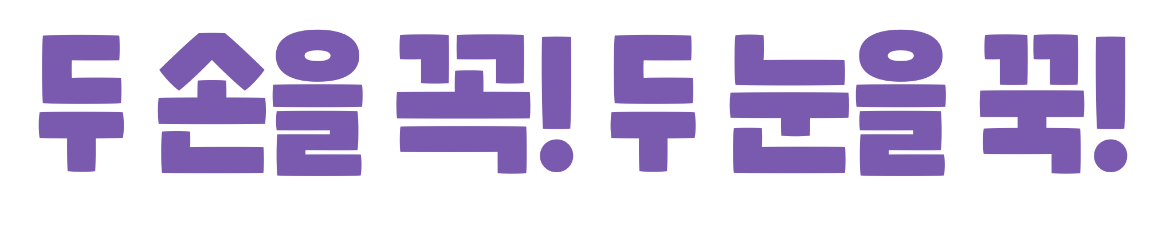 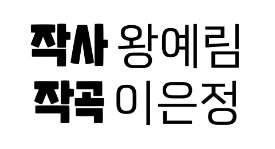 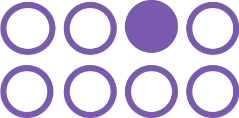 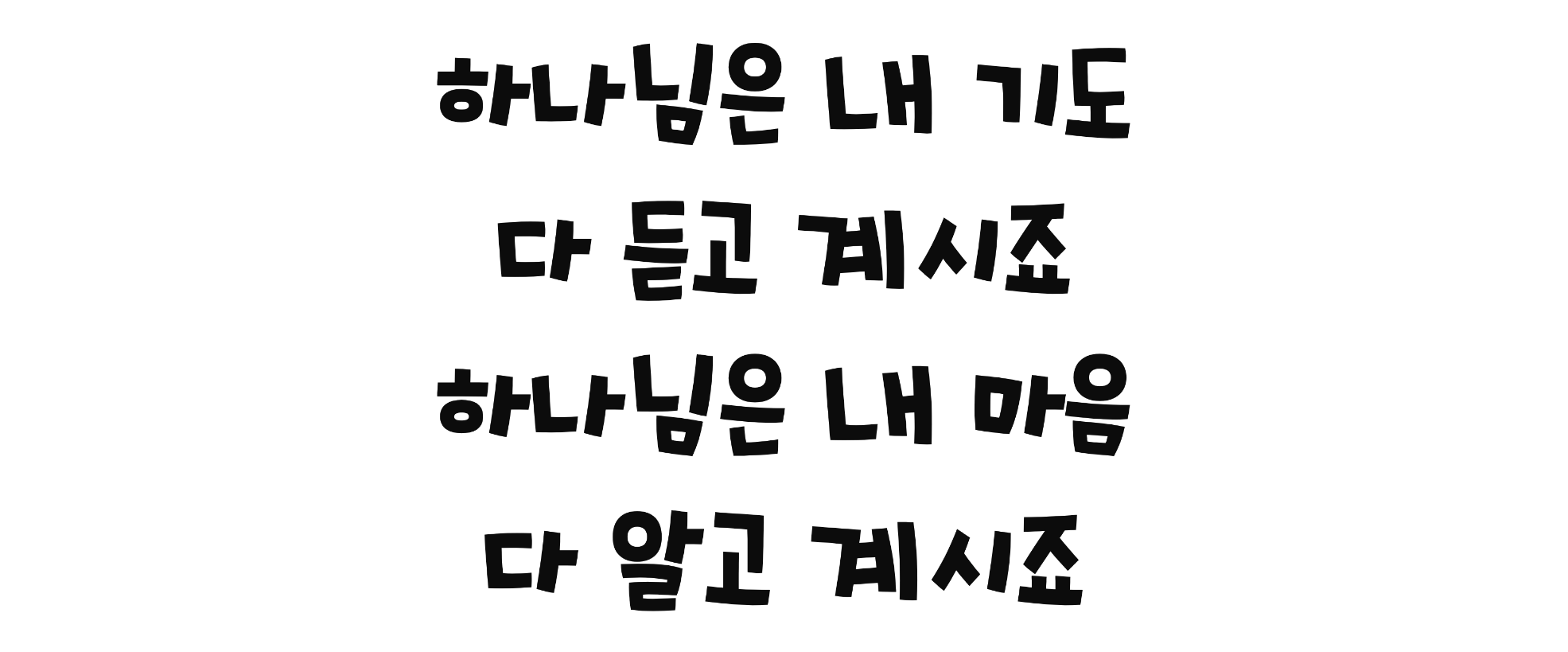 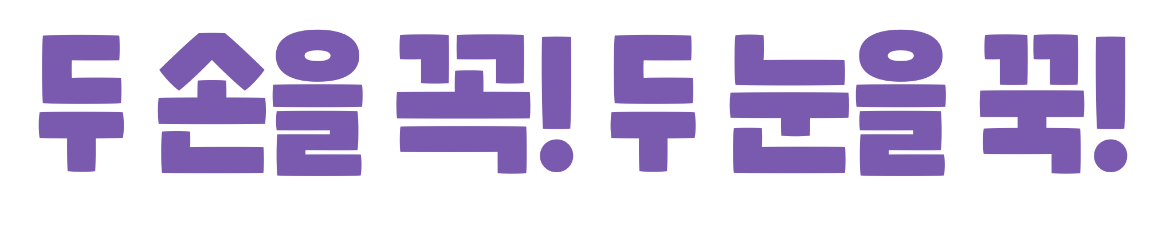 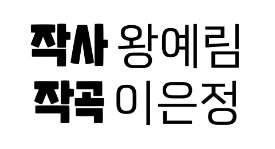 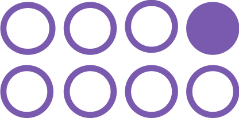 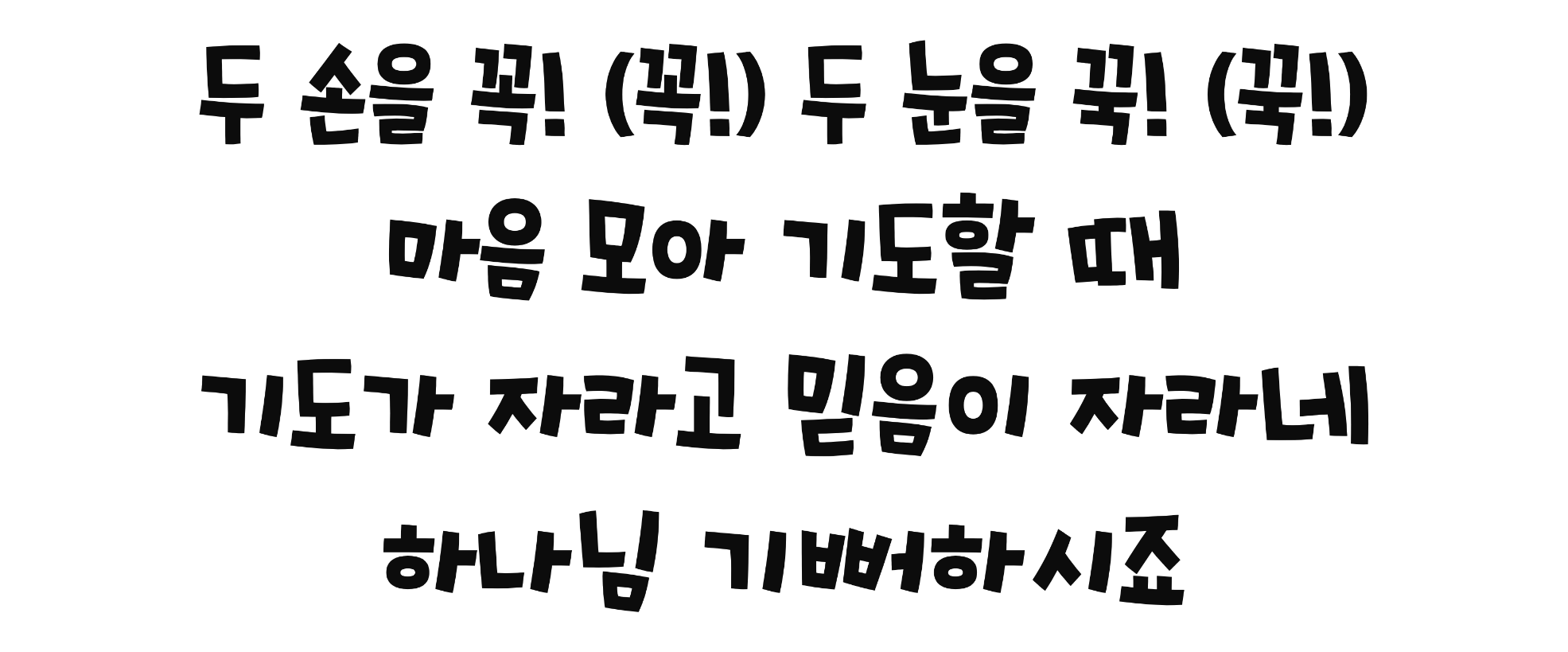 대표기도
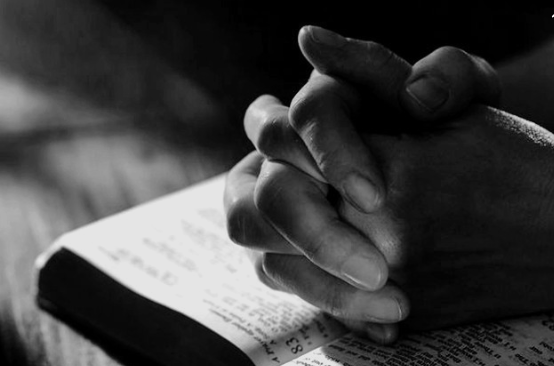 말씀속으로
좋아 좋아 좋아 좋아 하나님 말씀
신나 신나 신나 신나 말씀 듣는 것
하나님 말씀 들려주세요
말씀 속으로 슝~! 말씀 속으로 슝~~!
말씀
하나님의 말씀
여호와는 나의 목자시니
내게 부족함이 없으리로다


시편23편 1절 말씀 아멘 –
헌금 시간
동전 하나 동전 둘 
칠일 동안 모아서 
하나님께 드려요 
기쁨으로 드려요
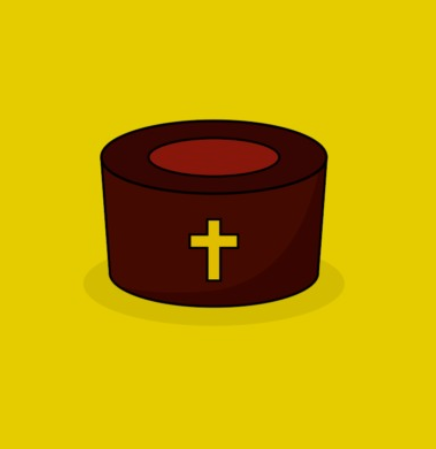 먹고 싶고 갖고 싶은 
욕심도 있지만 
예쁜 마음 정성모아 
하나님께 드려요
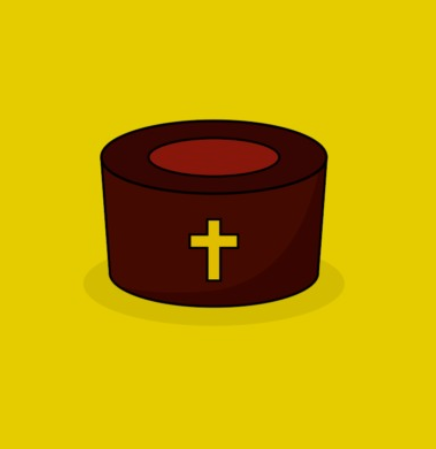 헌금 기도
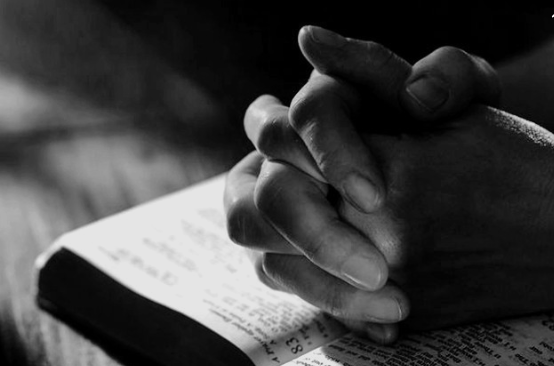 광고
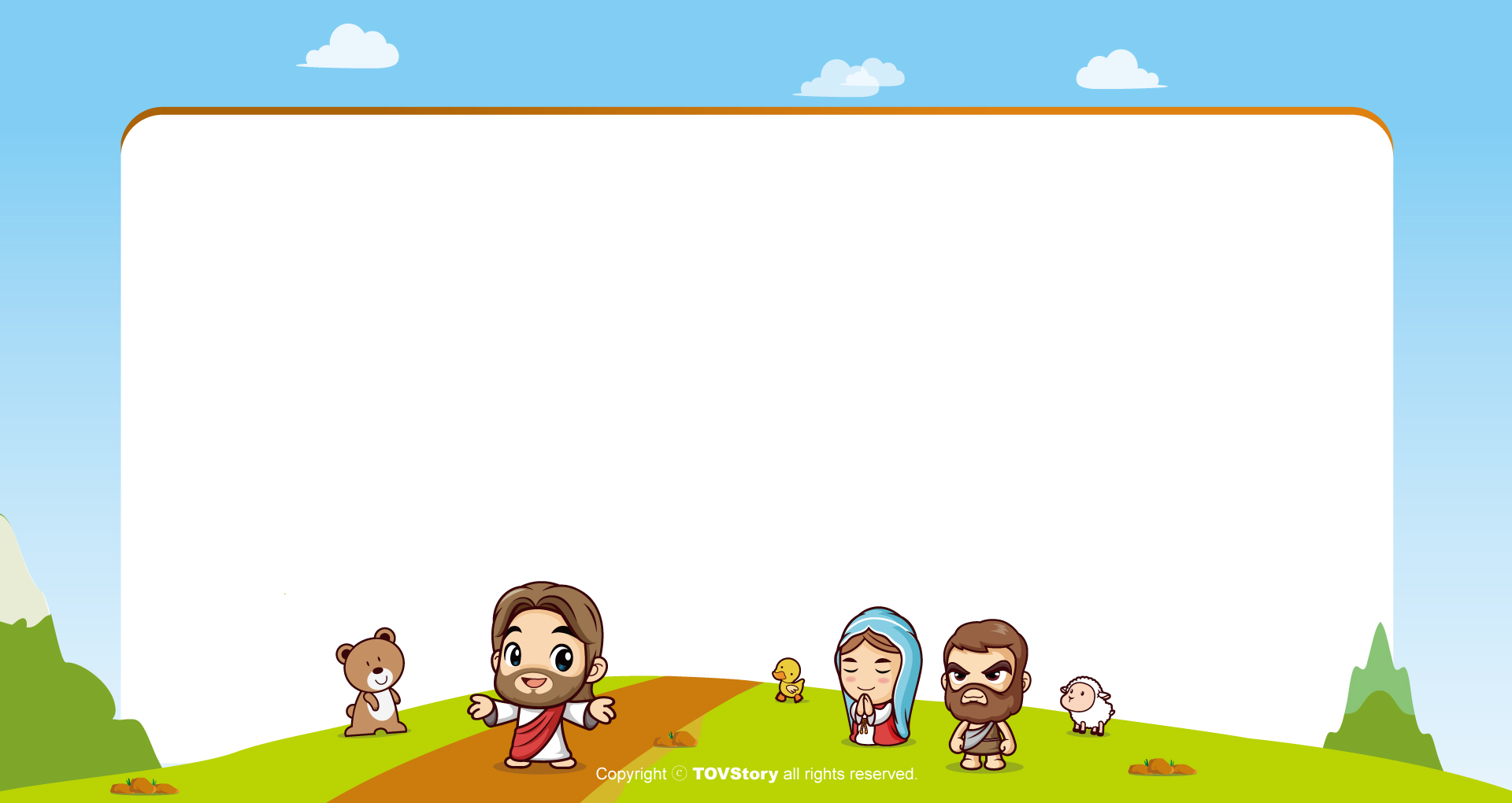 주기도문
하늘에 계신 우리 아버지여,
이름이 거룩히 여김을 받으시오며,
나라가 임하시오며,
뜻이 하늘에서 이루어진 것같이
땅에서도 이루어 지이다.
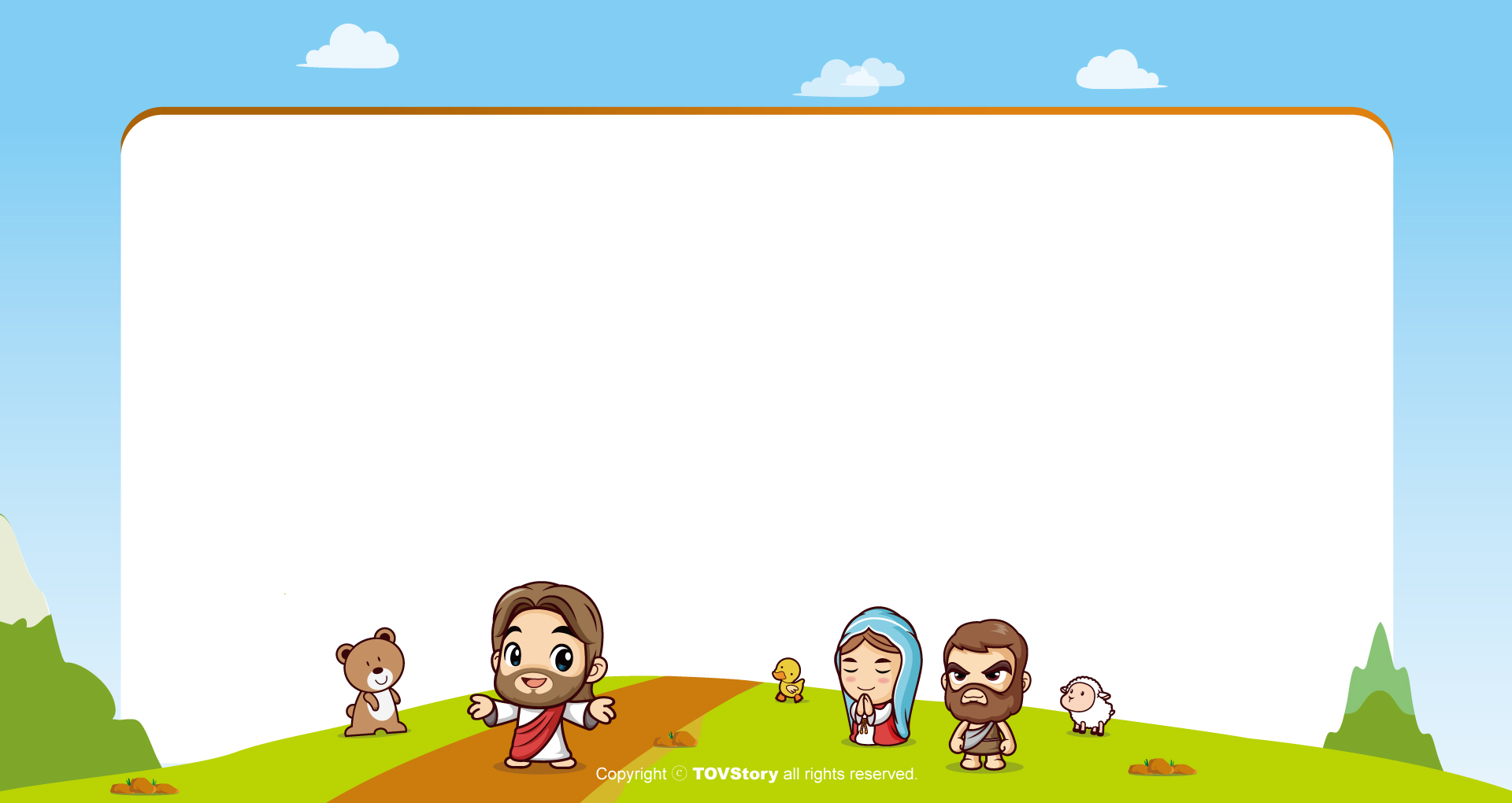 주기도문
오늘 우리에게 일용할 양식을 주시옵고,
우리가 우리에게 죄 지은 자를
사하여 준 것같이
우리 죄를 사하여 주시옵고,
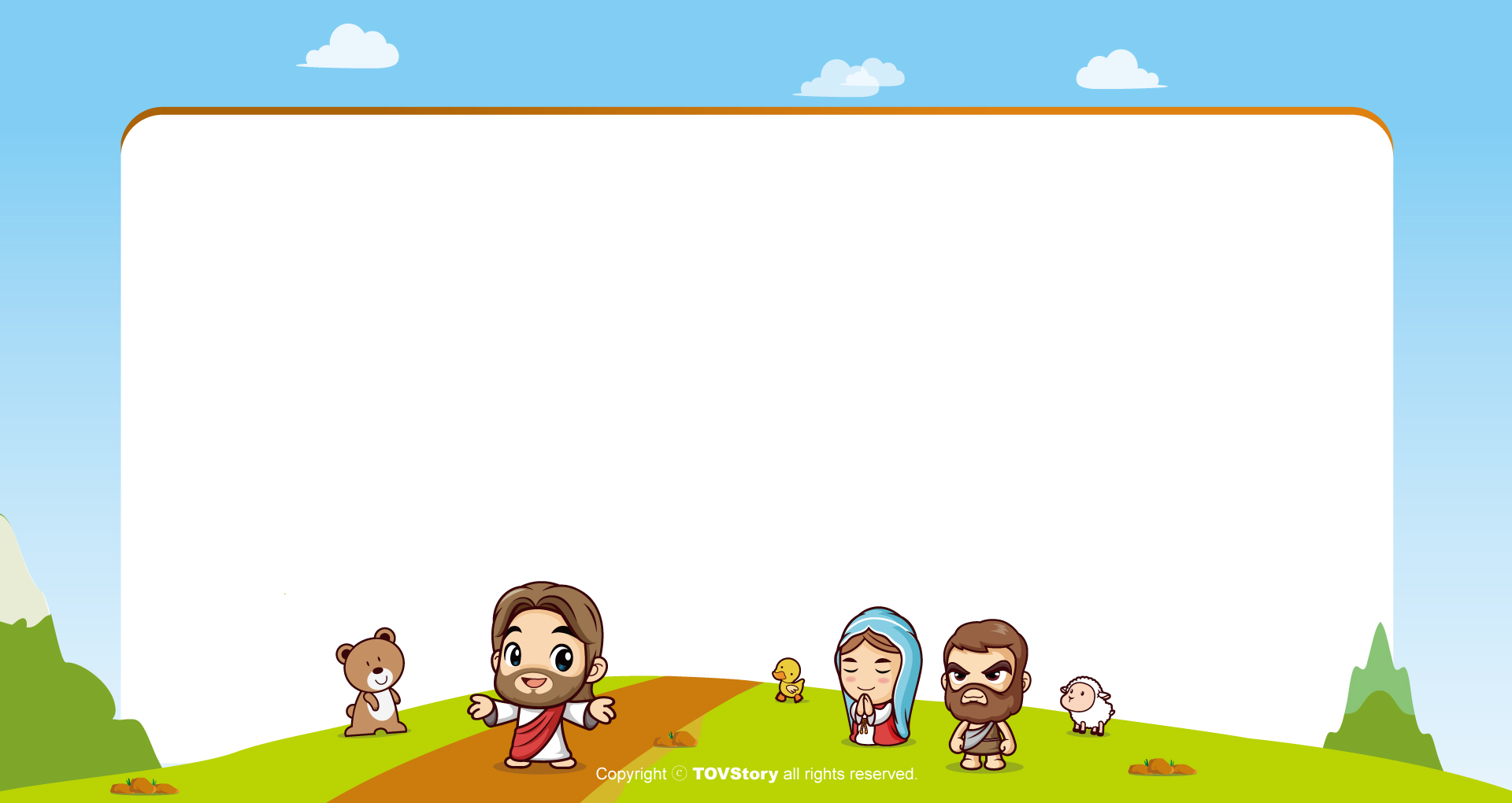 주기도문
우리를 시험에 들게 하지 마시옵고,
다만 악에서 구하시옵소서.
나라와 권세와 영광이 아버지께
영원히 있사옵나이다.
 아멘.
감사합니다.